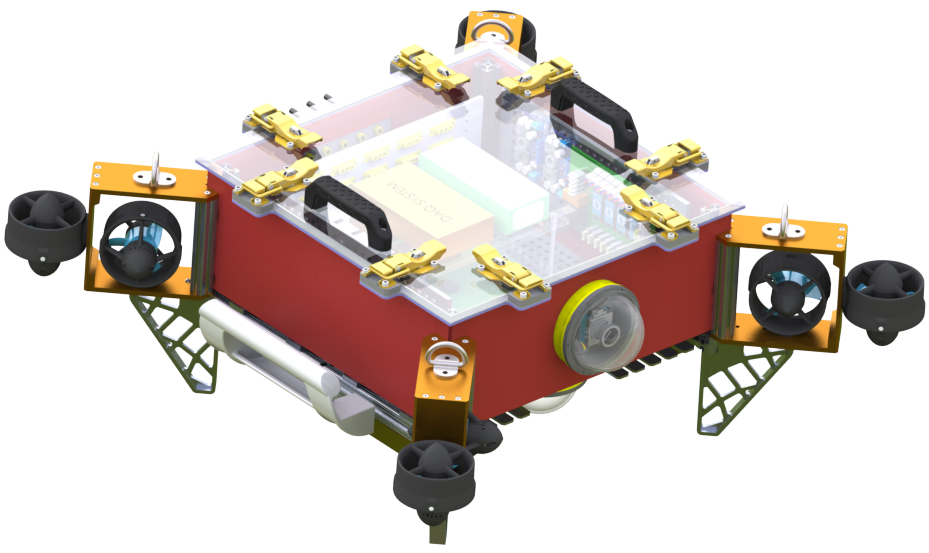 Senior Design Capstone Project: RoboSub
By: Albert Chew, Gabriela Cortes-Mejia, Heriberto Gonzalez, Ricardo Medina, Horacio Mondragon, Brandon Pham, Sana Shaikh, Wilson Weng, Kevin Williams

Advisor: Richard Cross								Liaison: Mark Tufenkjian
What is Robosub
Purpose - To foster ties between young engineers and the organizations developing AUV technologies.
Competition Goal - Design an Autonomous Underwater Vehicle (AUV) demonstrate its autonomy by completing a series of tasks.
Competition Sponsors:
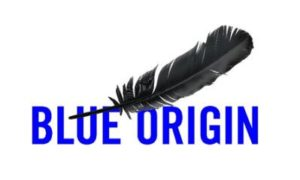 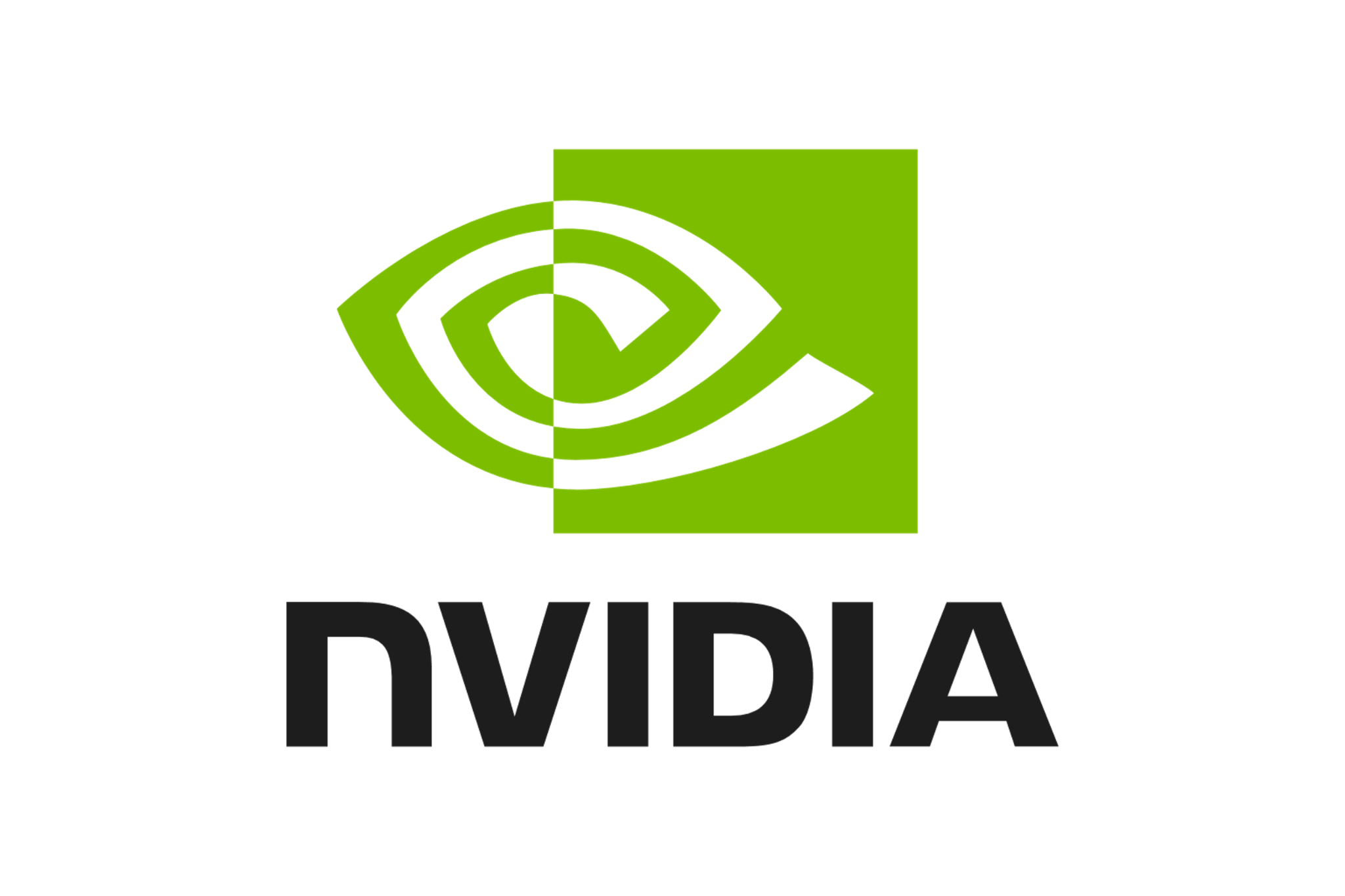 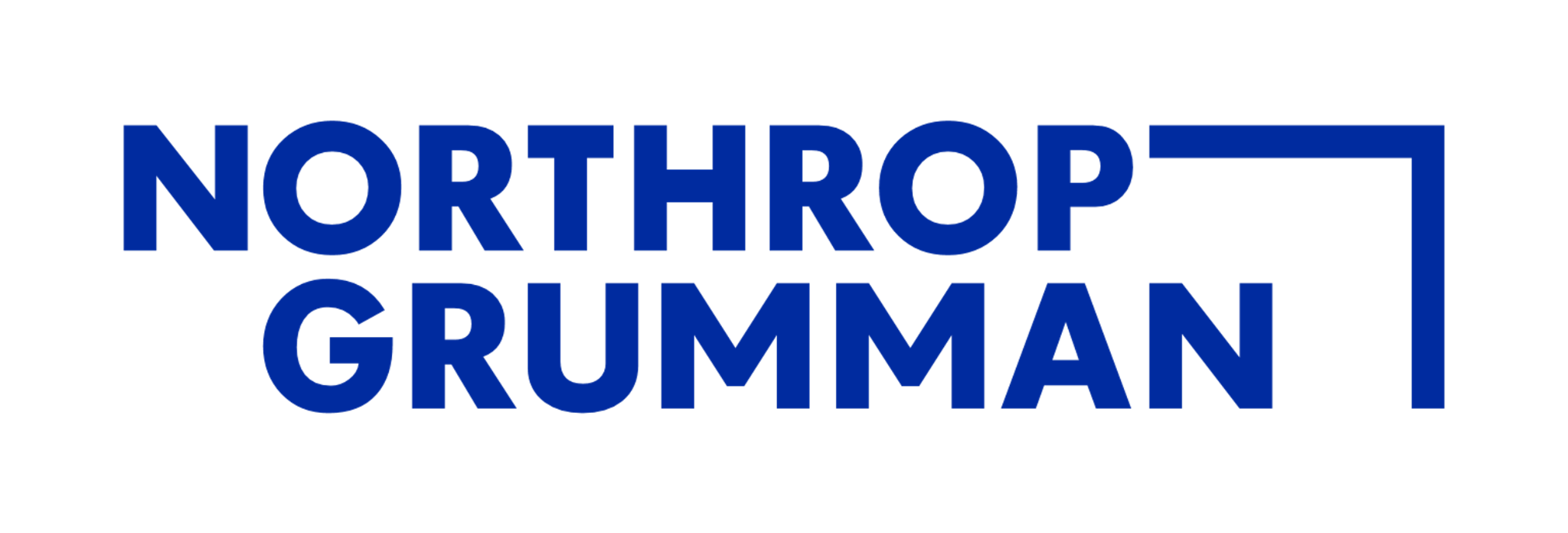 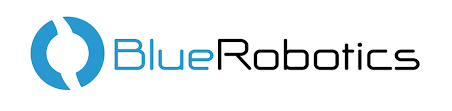 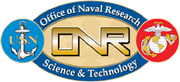 Pick Up
Paths
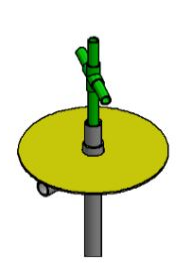 Tasks
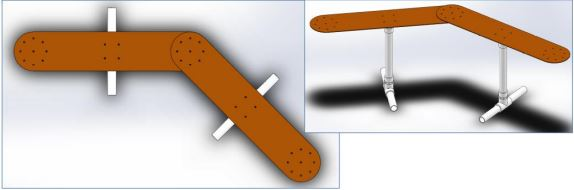 Buoy
Gate Task
Bins Task
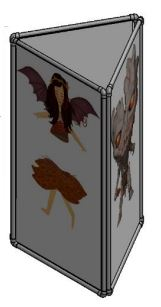 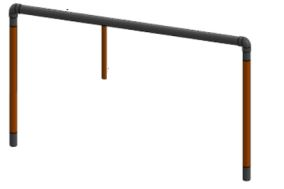 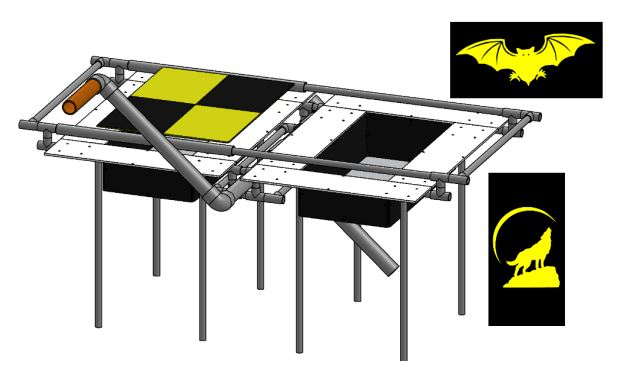 Competition Map
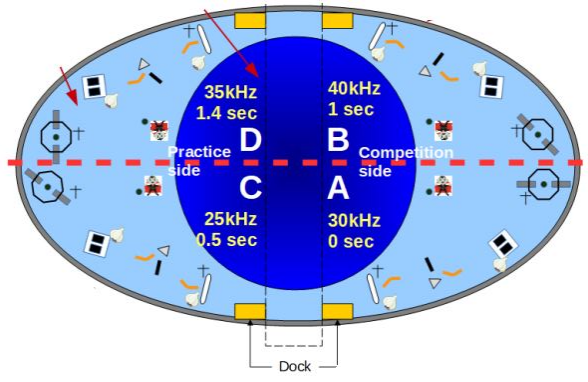 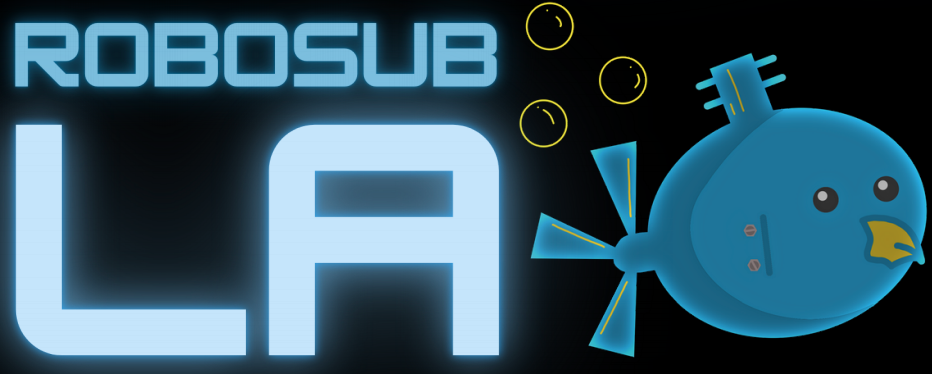 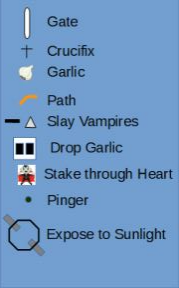 Heriberto Gonzalez
Competition Required Technologies
Artificial Intelligence
Object Recognition
Autonomous Movement and Navigation
Peripheral Controls
Sensor Data Acquisition and processing
Heriberto Gonzalez
Competition Format
Judged on 3 Submissions
Design Document
Technical document explaining the project
Team Video
Video describing a specific subsystem of the project
Website
Timeline of project
Project Description
Fostering community
Heriberto Gonzalez
Project Breakdown
Computer Science Senior Design Team: 
9 Computer Scientists
Objective
Design and implementation of AUV software

Mechanical Engineering Senior Design Team:
Team of 10 Mechanical & Electrical Engineers
Objective:
Design and construct an AUV
Robosub Club Team:
Team of lower division students from ME/EE/CS fields
Objective
Build Secondary AUV for the competition
Learn skills needed for future design teams
Software Team Breakdown
Computer Vision
Controls
Mission Planning
Navigation
Controls
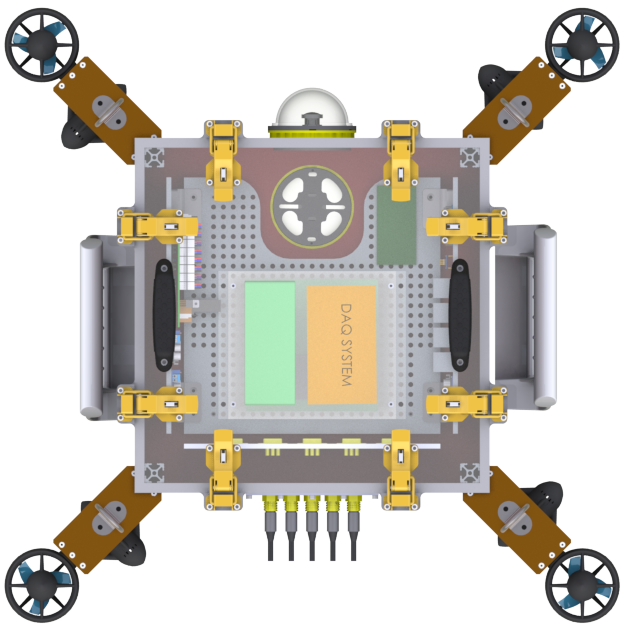 Controls Objective: 
Research and implement code for the 8 thrusters on the sub using PID controllers
Tasks:
Analysis of the requirements
Developed code for each thruster
Created a prototype to test code
Created Graphical User Interface
‹#›
Thruster Movement
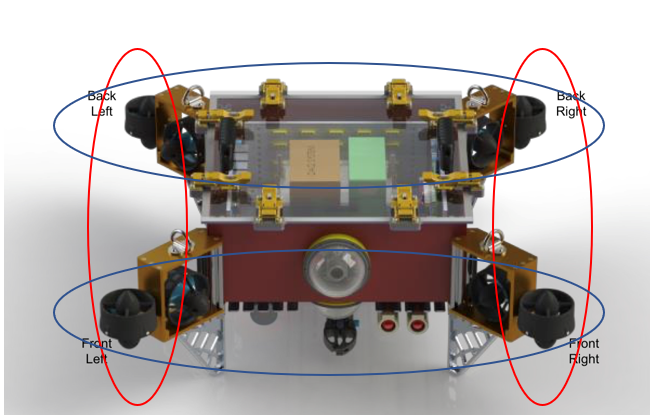 Thruster Movement:
The red circles represent Roll, while the blue circles represent Pitch. The front and back thrusters are grouped together​

The PID controllers will help balance the sub if it tips up or down. The arrows represent the direction the sub will move while balancing
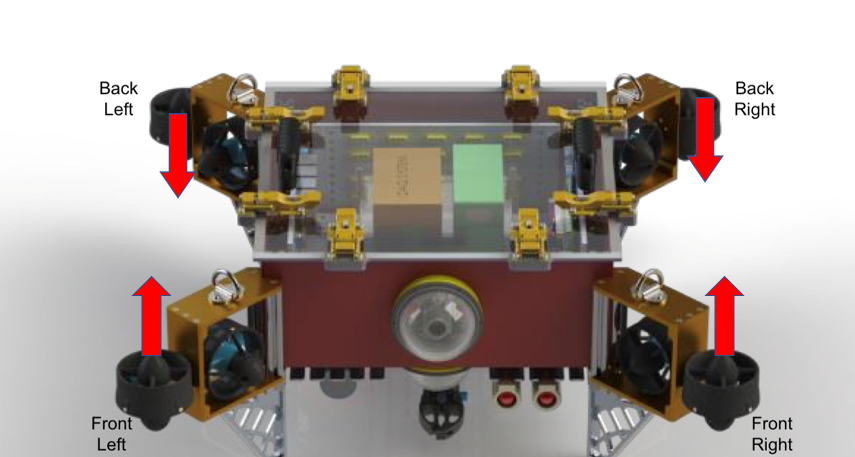 ‹#›
Angled Thruster Movement
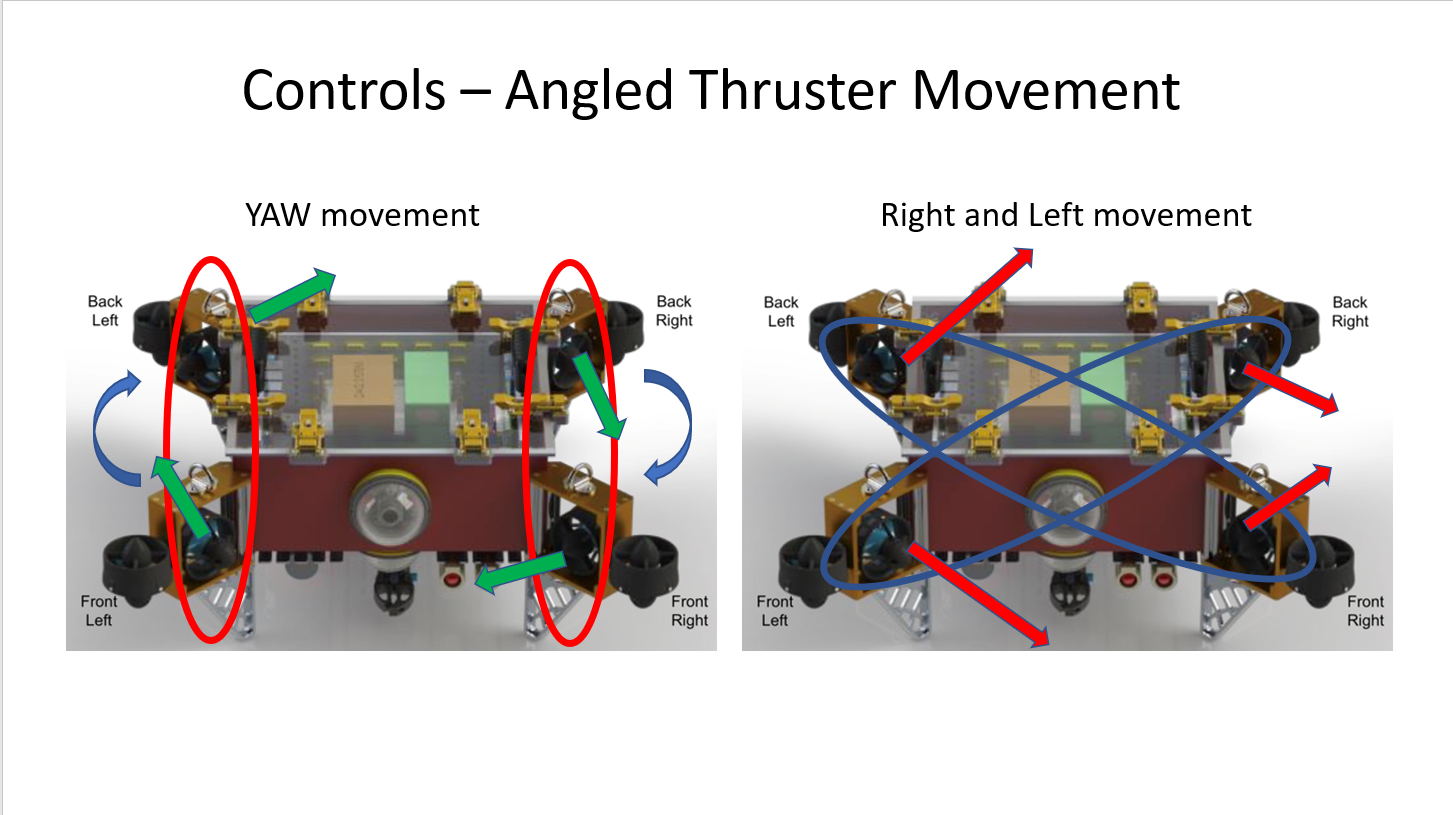 ‹#›
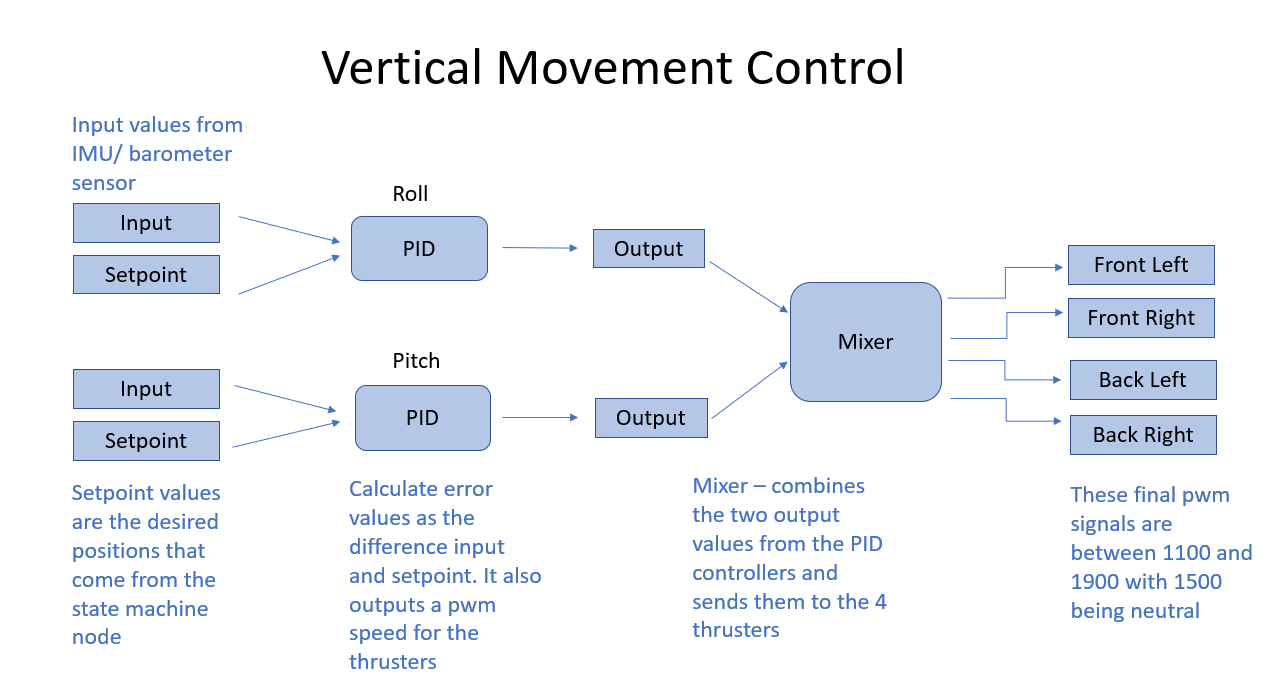 ‹#›
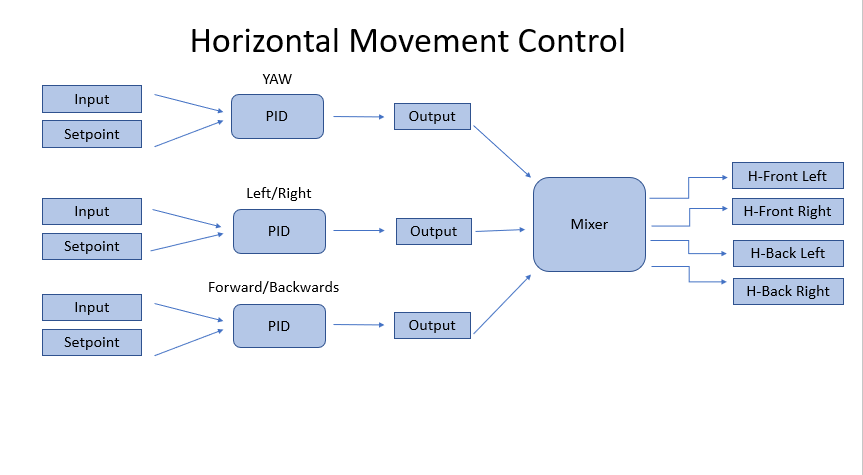 ‹#›
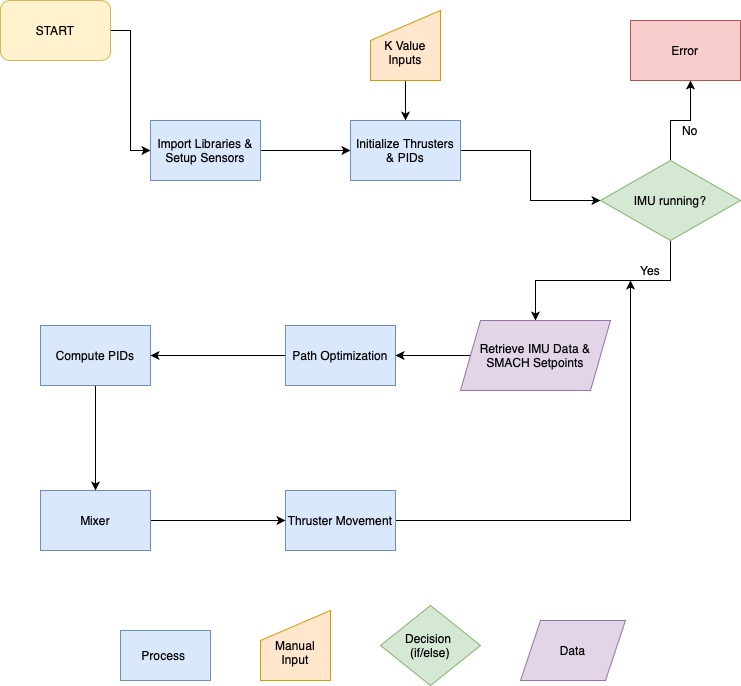 Code Flowchart
‹#›
Graphical User Interface
GUI:
Representation of RoboSub thrusters with a user interface coded in python 
Simulation motors output.
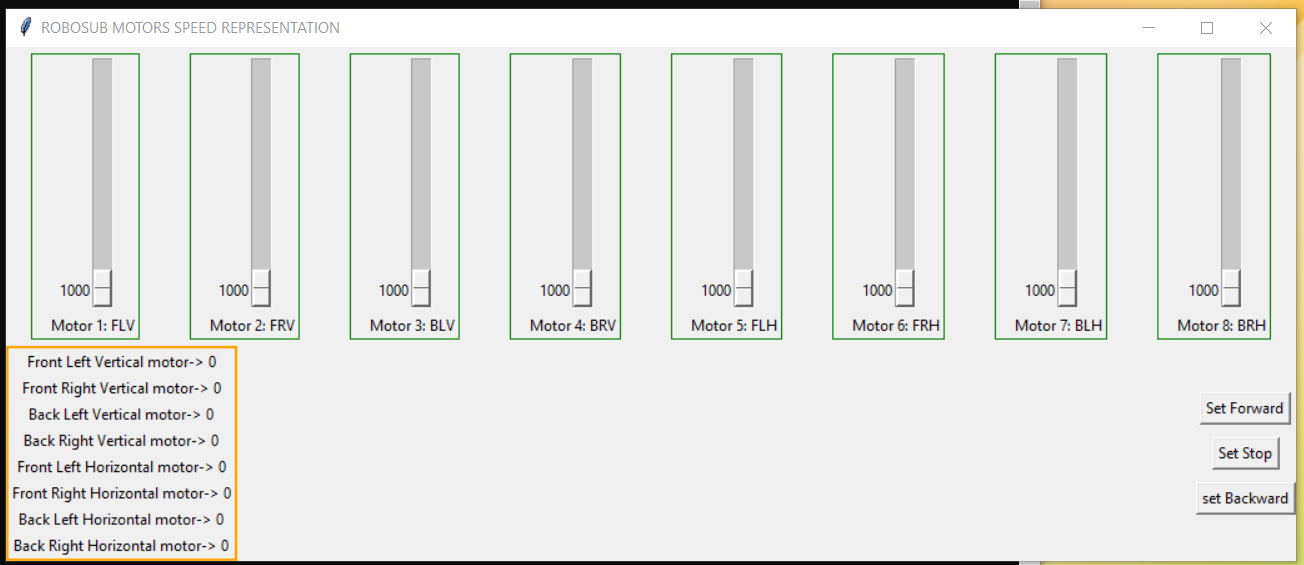 ‹#›
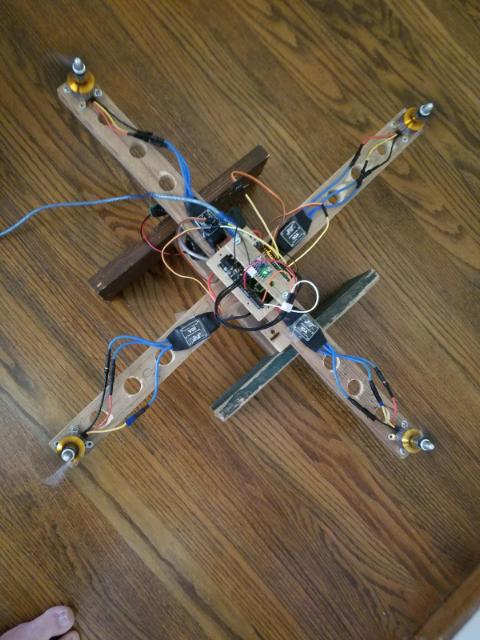 Prototype
Prototype:
Built a drone prototype to test PID algorithms and balancing code

A small segment of Arduino Balance code to balance the drone.
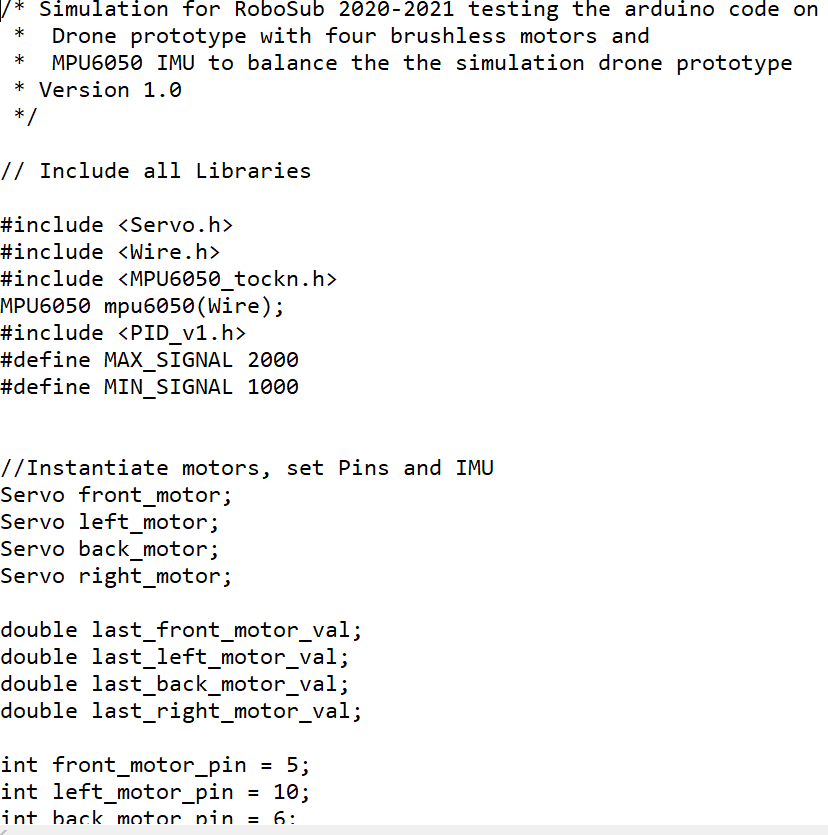 ‹#›
Mission Planning
Mission Planning Objective: 
Implement AI to control the functions of the AUV to clear tasks
Allow the subsystems and hardware to interact and transfer required data so the AUV can complete its current objective
Tasks:
Establish data that each subsystem requires from others.
Implement the specific actions required for each task
Connect the subsystems through AI with the usage of ROS.
‹#›
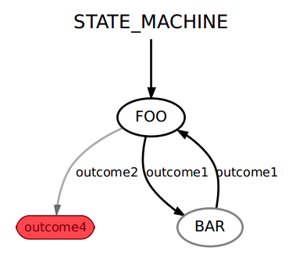 ROS and Smach
Robot Operating System: 
Libraries and tools to help with the development of robot applications
Publishers & Subscribers
Publishers continually broadcasts a message
Subscribers listen in to receive messages
Smach:
ROS package used for complex plans
Example given is a state machine flow chart showing different states with transitions
Written in python
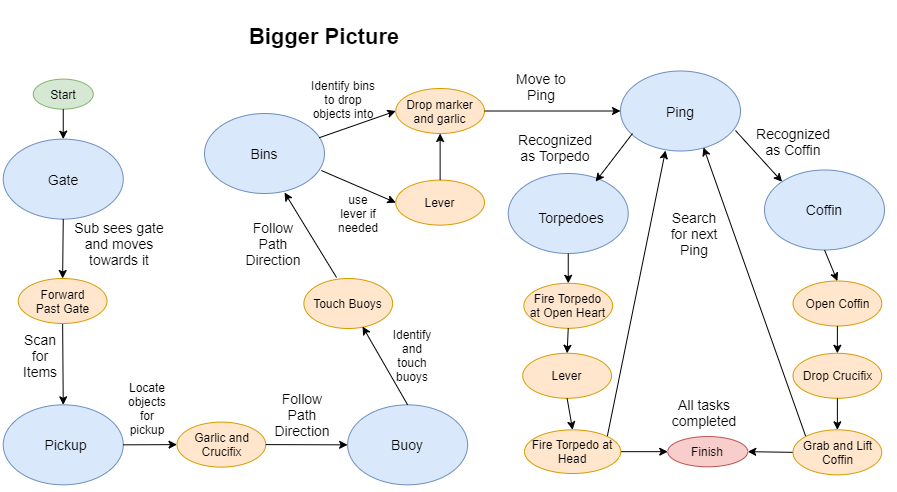 General Flowchart
Wilson Weng
State Charts
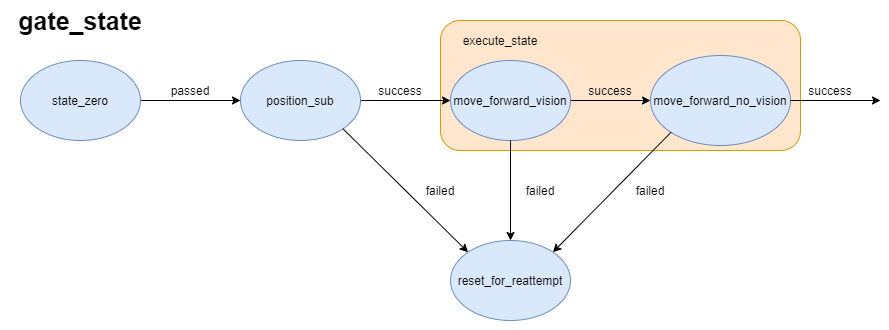 Info:
Charts are placed alongside code in Github
Position_sub is a file that takes data from Computer Vision and transitions into Execute_state
Execute_state is the substates in one file
The arrows are names of transitions between states
Wilson Weng
Navigation
Tasks:
Connect Sensor to Arduino board/ understand errors
Install and run ROS 
Incorporate ROS on Arduino
Combine sensor code with ROS for creation of ROS nodes which sends data from sensors to Mission Planning
Sonar Objective: 
Detect objects underwater and deliver objects distance in a ROS node to controls
Output distance in mm, inches, and confidence score
IMU Objective: 
Determine position and angles that the platform is facing
Heriberto Gonzalez
Computer Vision
Cv Objective: 
Object Detection: 
Be able to detect when an object of interest is present in view of our AUV
Object Recognition: 
Classify and Recognize the various objects throughout the course
Output: 
Outputting what we see and where in relation to the cameras it is.
Tasks:
DataSet:
Gather and develop a large enough dataset to train our CNN on.
Training Convolutional Neural Network: 
Using Darknet to train our YOLO V4 CNN algorithm
Testing: 
Testing the performance and accuracy of our Network on live video.
‹#›
Heriberto Gonzalez
Convolutional Neural Networks (C.N.N)
Convolutional Neural Networks:
Deep Learning algorithm which can take in an image, assign importance to various aspects/ objects in the image and be able to differentiate one from the other
Darknet:
Open-Source Neural Network framework written in C and CUDA 
Allows us to train our CNN using our GPU ( Graphics Processing Unit )
YOLO v4:
Convolutional Neural Network algorithm for real-time object detection.
‹#›
Horacio Mondragon
Image DataSet
Image DataSet:
Was developed from videos provided to us by the Ohio State University RoboSub team. 
12 Objects were selected to train our Convolutional Neural Network 
DataSet consists of 4,000+ images
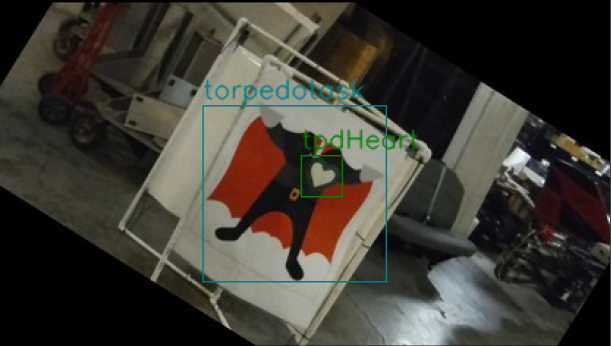 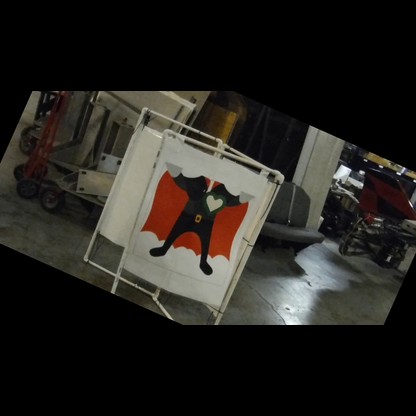 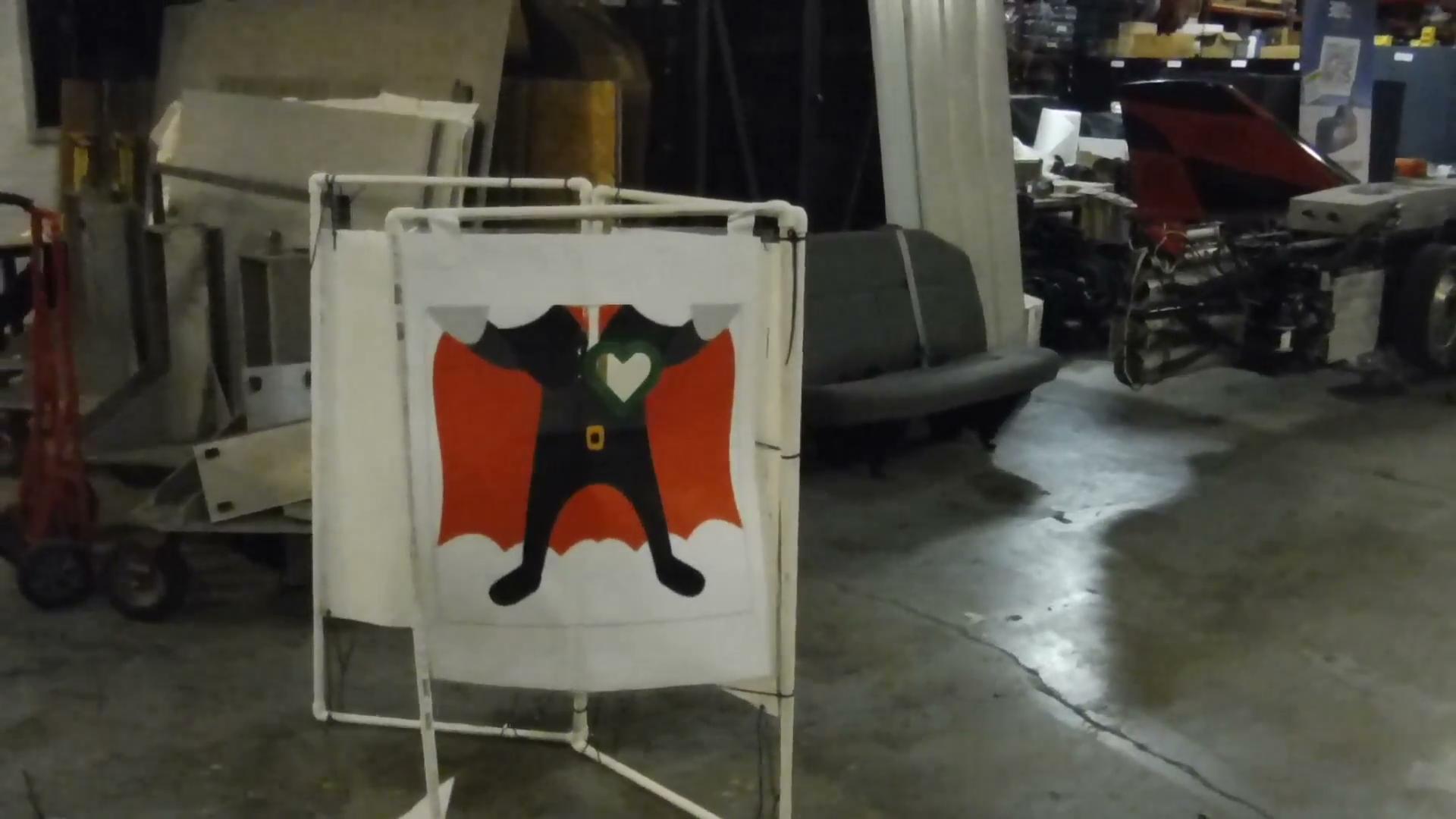 Frame Extract
Labeling Images
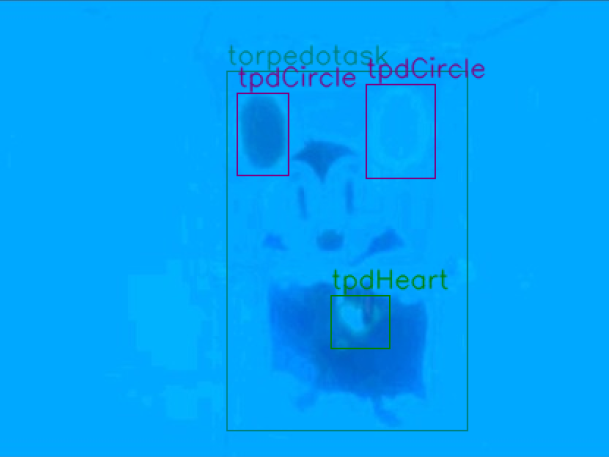 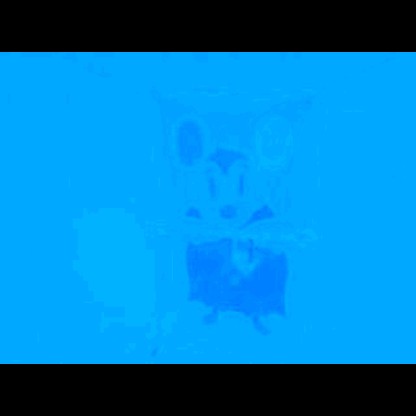 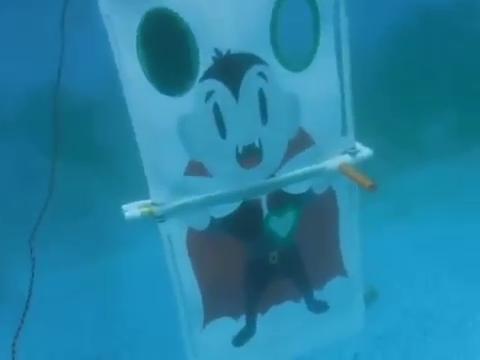 Labeling Images
Frame Extract
‹#›
Website: RobosubLA.com
Details:
Programmed using Javascript using the frontend library React.js
React- Open Source, front end, Javascript library for building user interfaces or UI components.
Components created with focus on reusability and site expansion.
Hosted on AWS Server in connection to the Github Repository
 
Central Resource for incoming students and senior design members
Host links to all relative materials related to the RoboSub Project and Club

 Website: 	robosubla.com